Тема урока:  «Производные и непроизводные предлоги».
Цели урока:  
- познакомить учащихся с происхождением предлогов,
- сформировать умение отличать производные предлоги от непроизводных ,
производные предлоги от омонимичных форм  самостоятельных частей речи,
- развивать познавательный интерес учащихся, умения вступать в речевое общение, анализировать, сравнивать, обобщать,  организовывать самостоятельную и групповую работу,
-  активизировать творческие способности учащихся, 
- прививать интерес и любовь к родному языку.
Оборудование .   Медиапроектор ,  экран, сигнальные карточки, материалы единой коллекции цифровых образовательных ресурсов.
Ход урока:
Демонстрация темы урока. 
Производные и непроизводные предлоги.
Задание : Рассмотрите таблицу , сформулируйте  цели урока , вопросы к таблице.  «Происхождение предлогов (№ 140213)»
-Какими бывают предлоги по происхождению? «Происхождение предлогов (№ 140213)»
-Чем производные предлоги отличаются от непроизводных? « Происхождение предлогов ( № 140213)»
II.  Чтение параграфа учебника, запись примеров производных предлогов в тетрадь.
III. Первичное закрепление знаний.
«Производные предлоги (140155)»
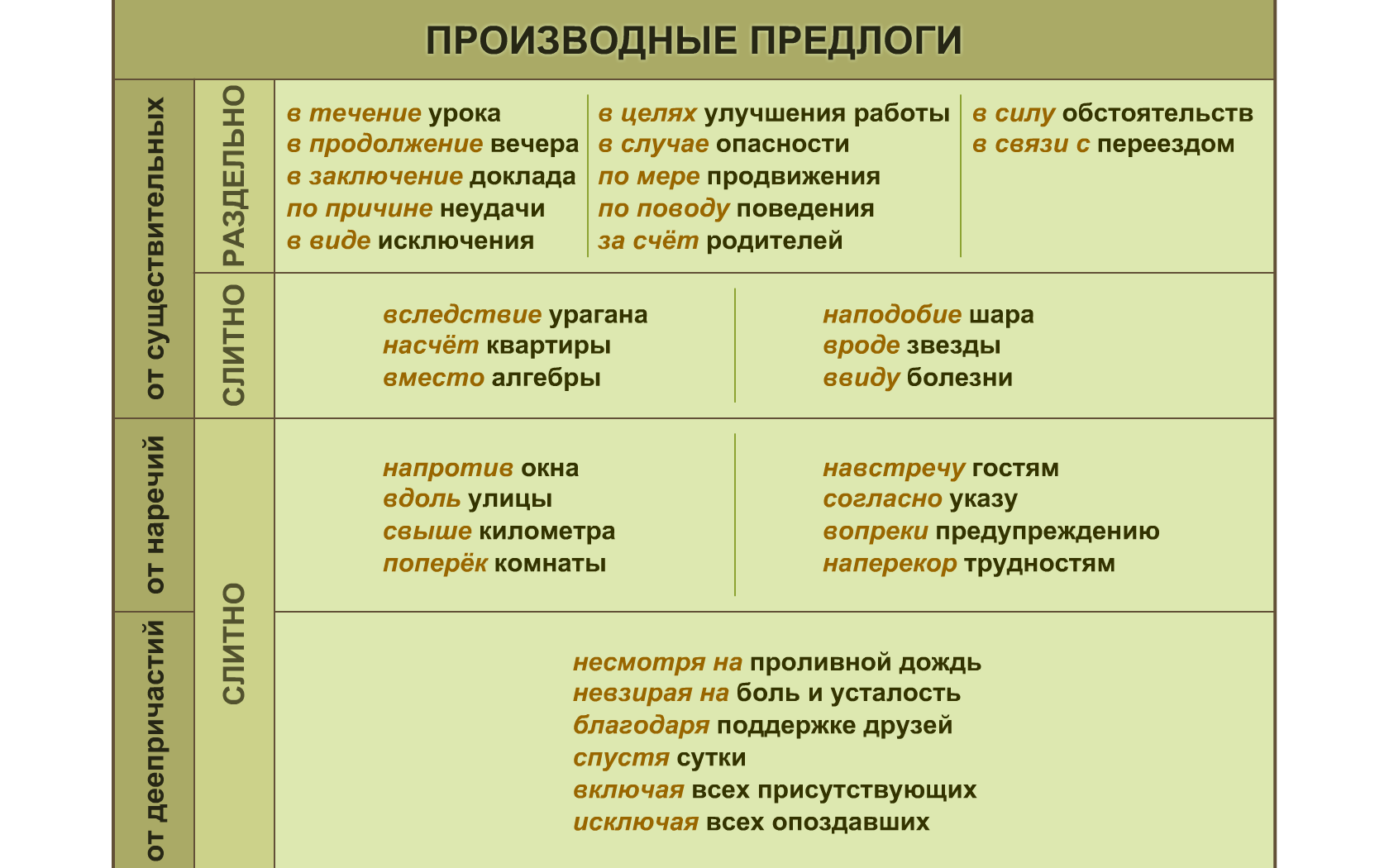 - Рассмотрите таблицу. Что нового из нее вы узнали о производных предлогах?( Производные предлоги образуются  от самостоятельных частей речи.  Производные предлоги могут писаться слитно и раздельно ).
Составьте  и запишите предложения ,используя слова с производными  предлогами,  образованными от разных  частей речи,  приведенных в таблице.
IV.Первичный контроль знаний « Предлог или наречие(№110298)»
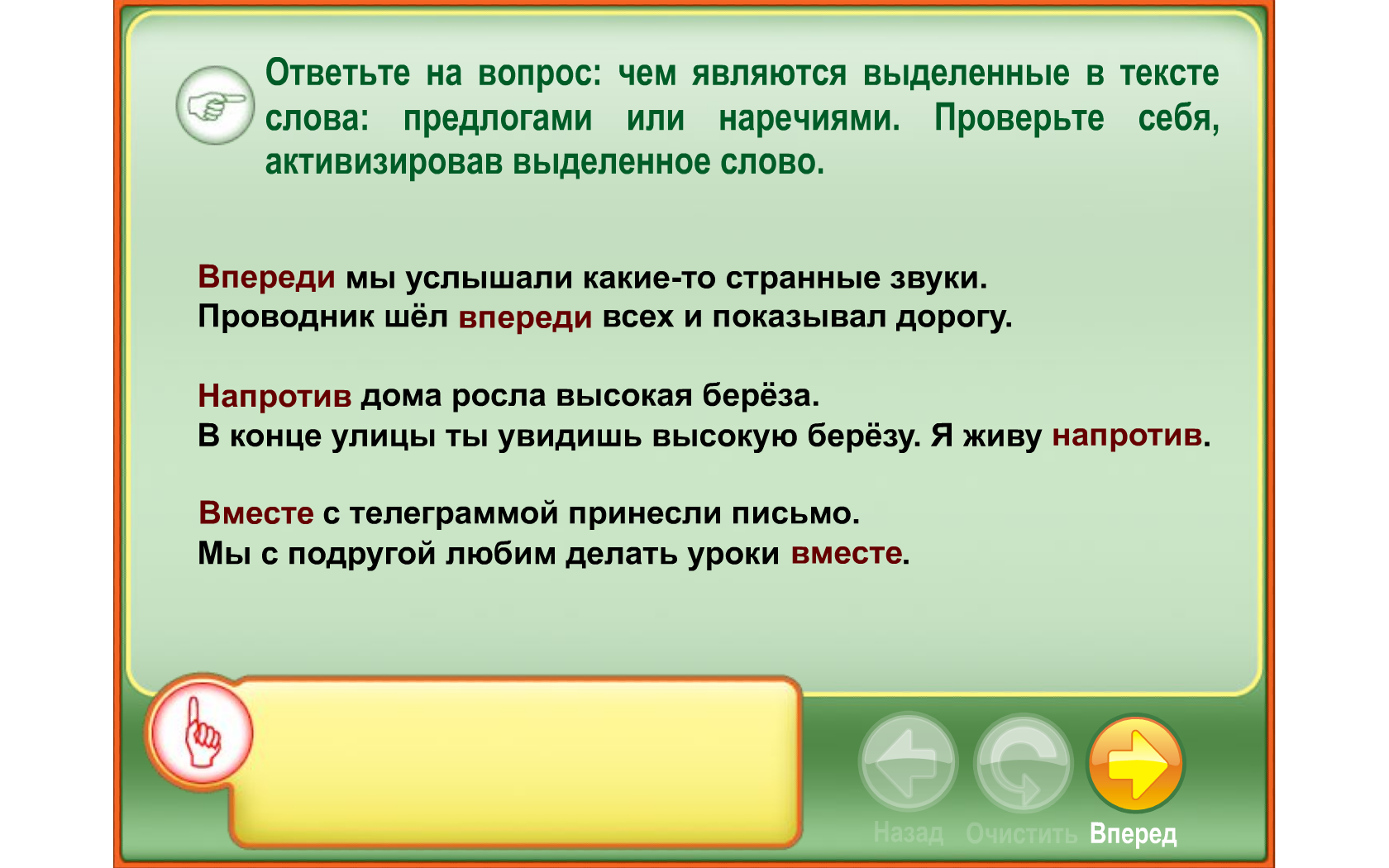 « Предлог или деепричастие (№ 110434)»
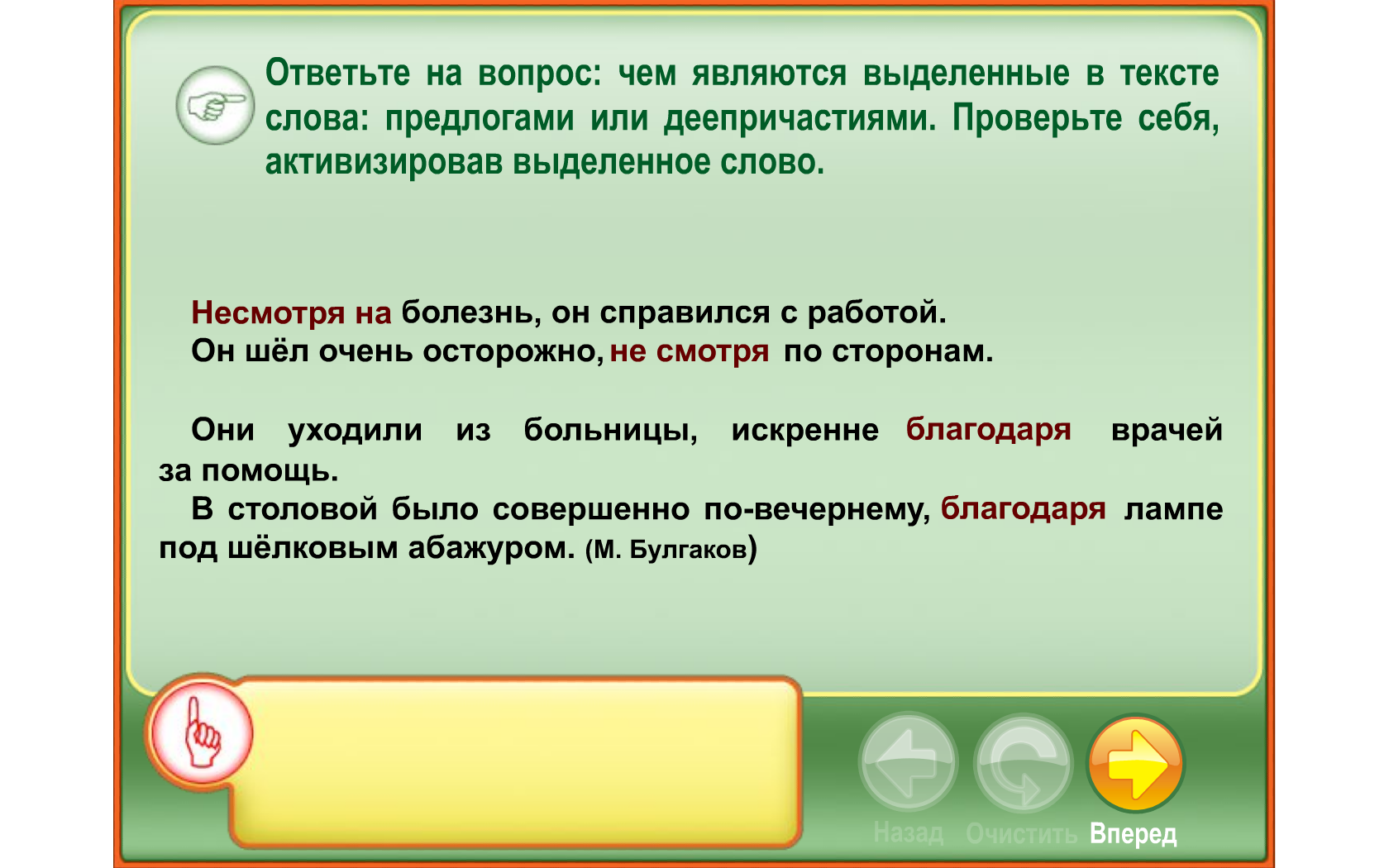 « Переход существительного в предлог (№110586)».
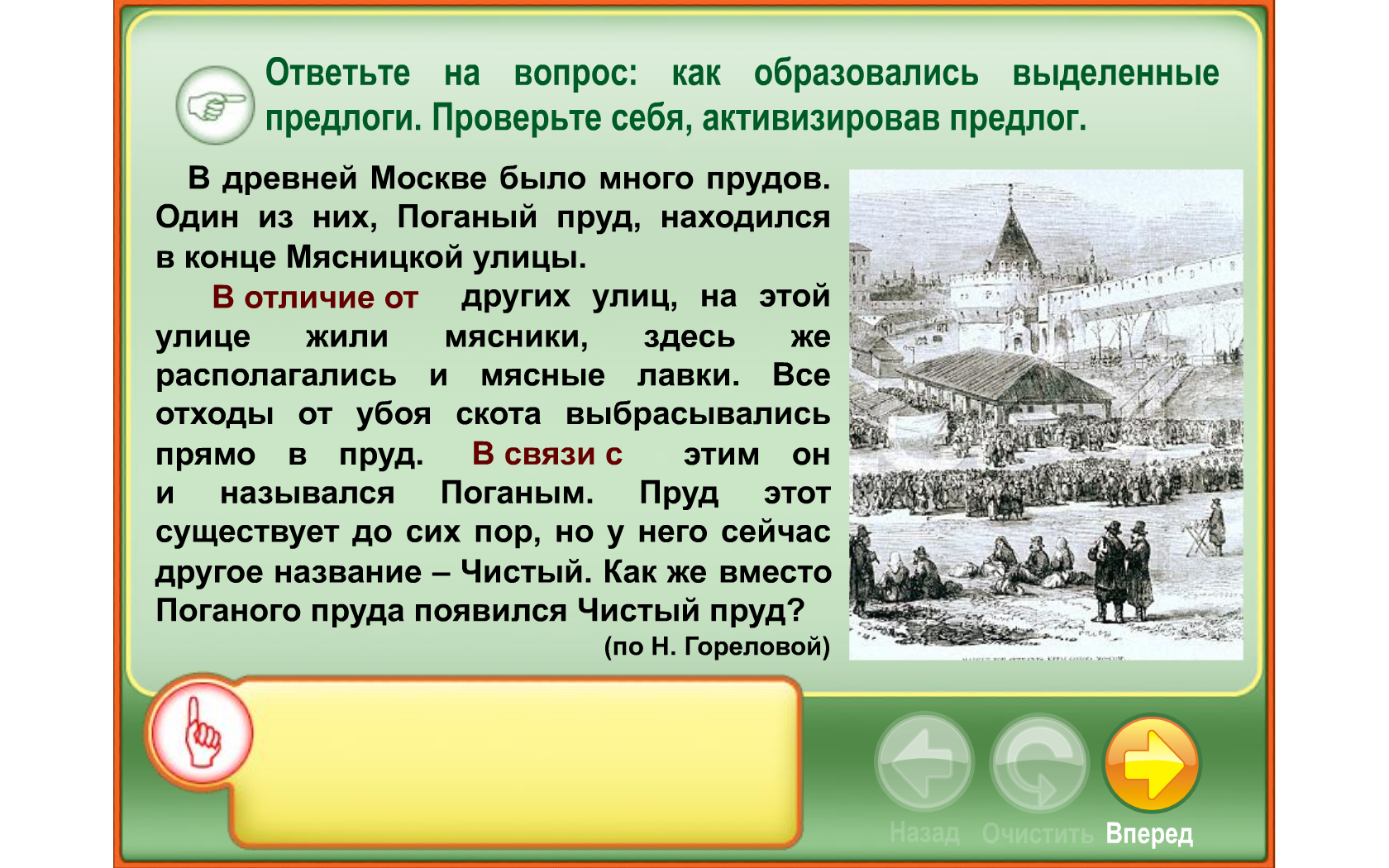 V. Применение на практике полученных знаний. 1. Работа с упражнением  учебника. Выписать словосочетания с непроизводными и производными предлогами .2. Индивидуальная работа на компьютере (распознавание предлогов). «Производные и непроизводные предлоги(№110766 )»
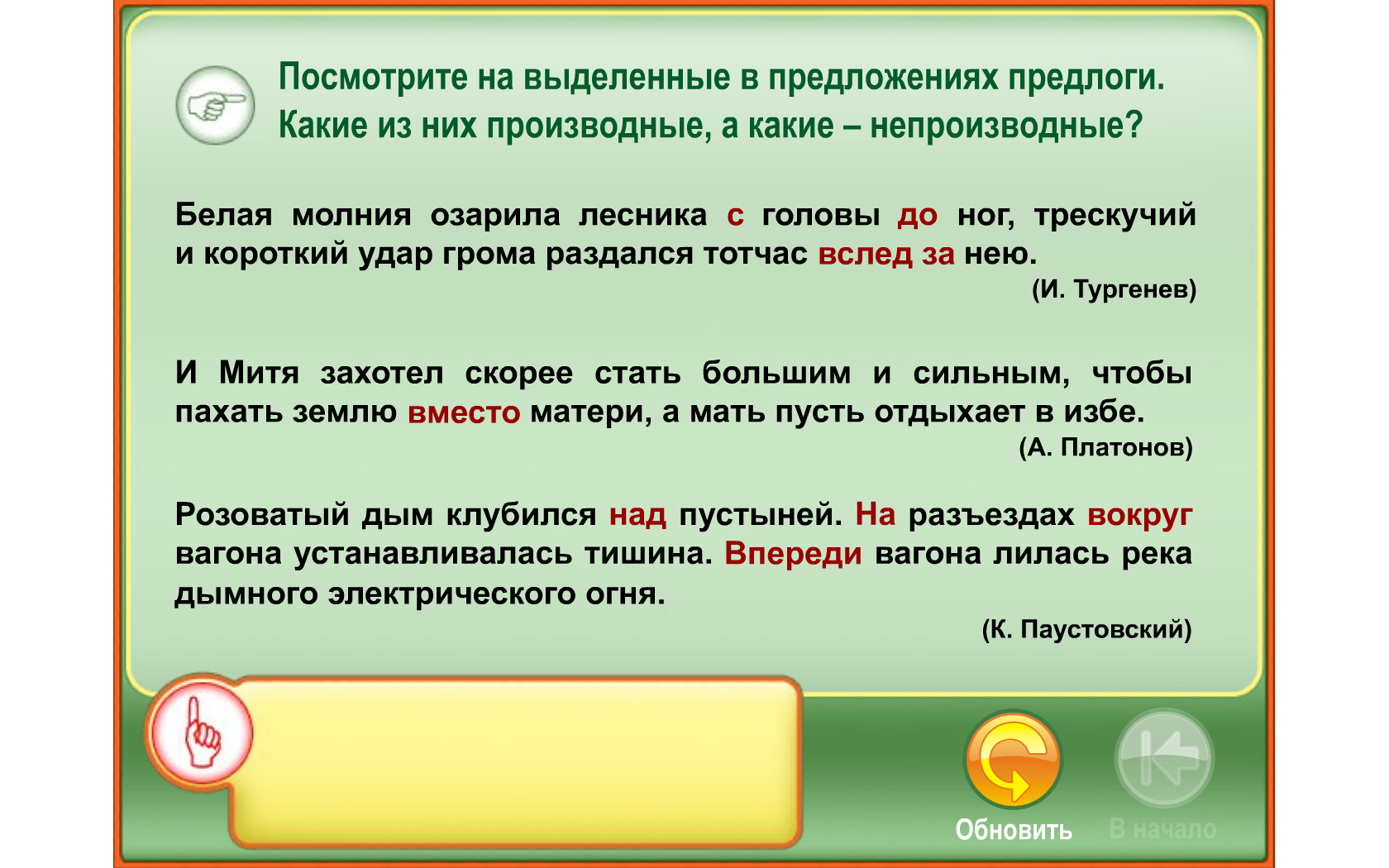 VI. Разминка. Электронное задание « Производные и непроизводные предлоги(№110290)»
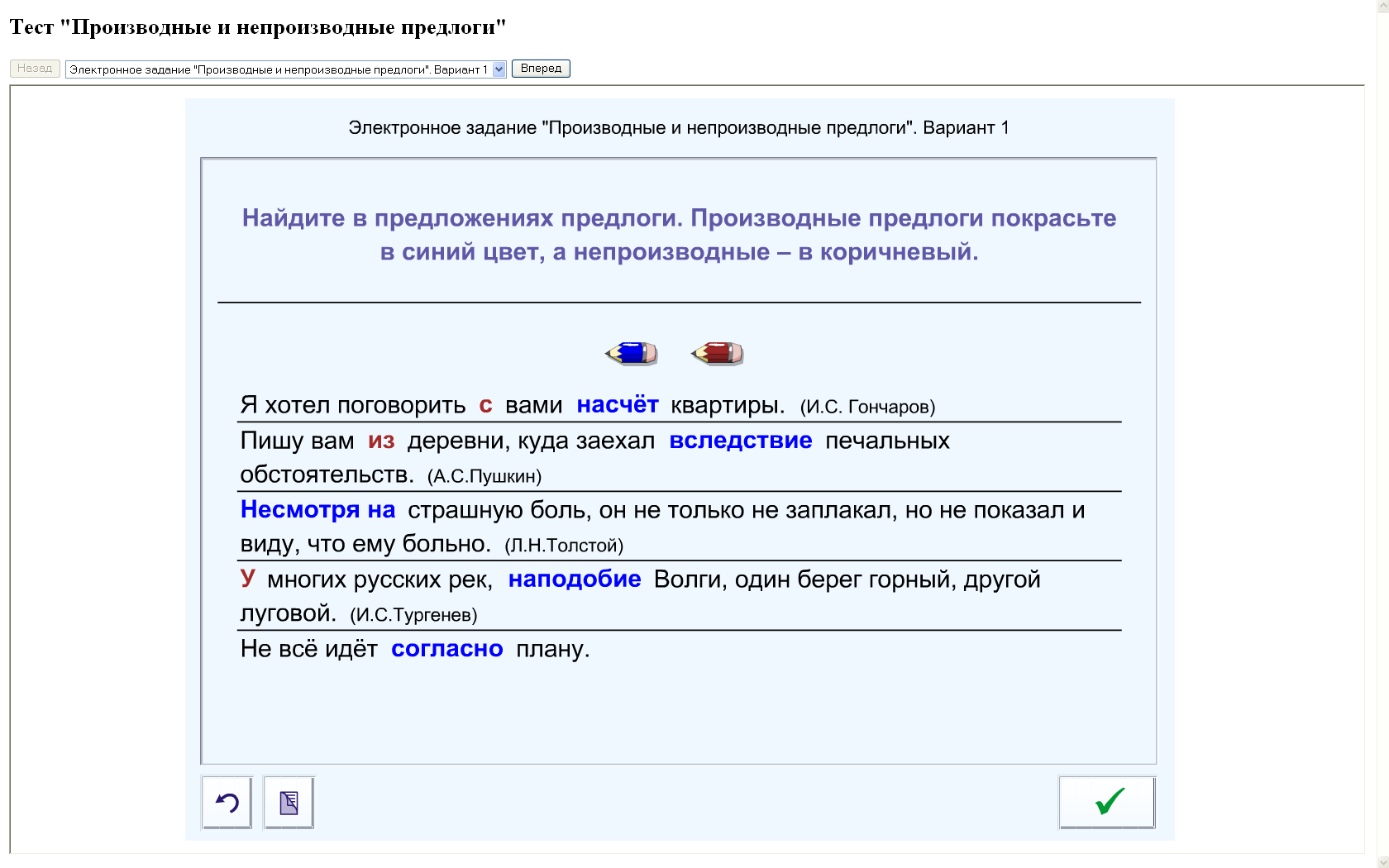 «Производные и непроизводные предлоги ( №110406)»
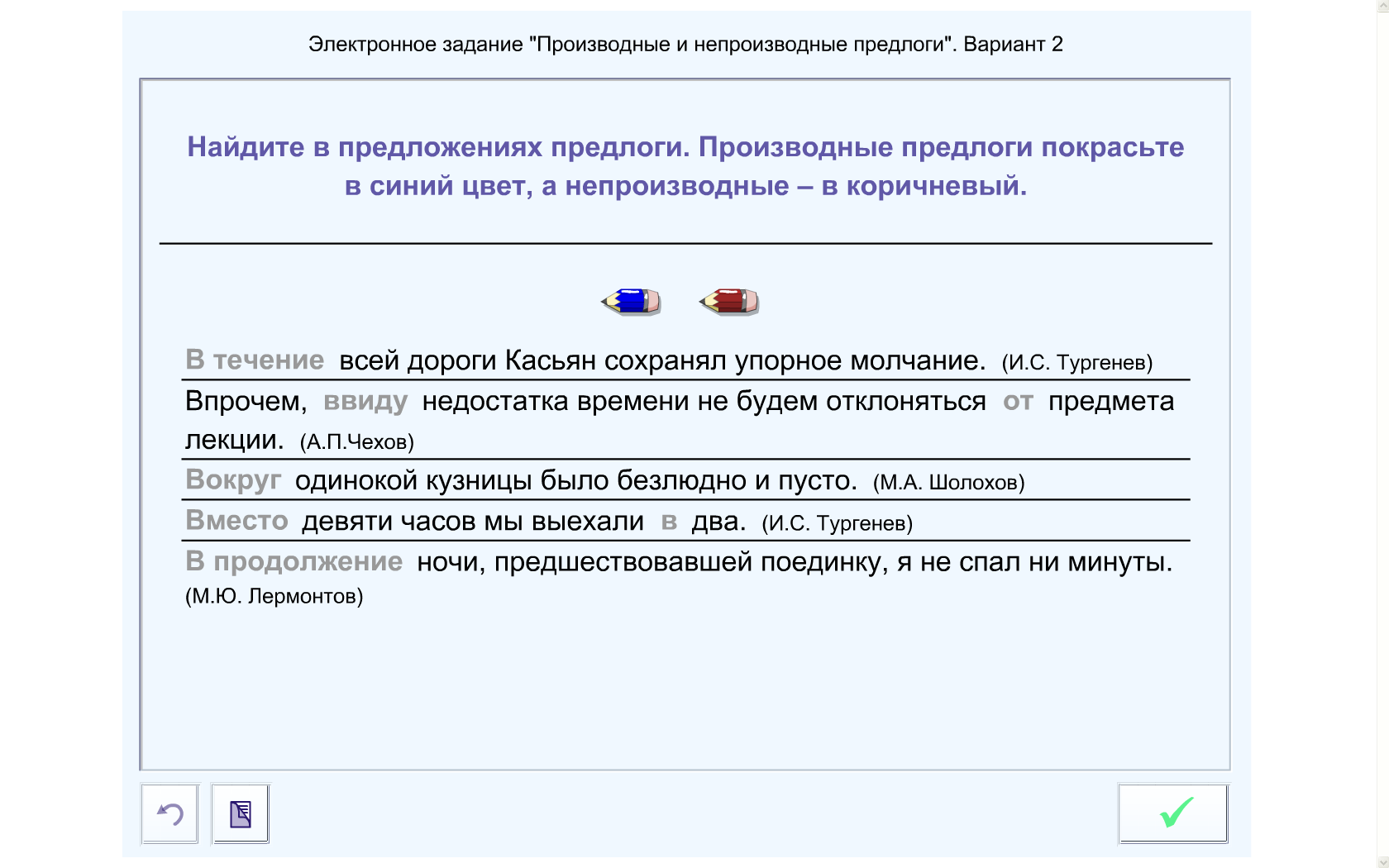 VII.  Контроль знаний .          Проверочный тест. «Производные и непроизводные предлоги(№110638)». Проверка с помощью активизации таблицы.
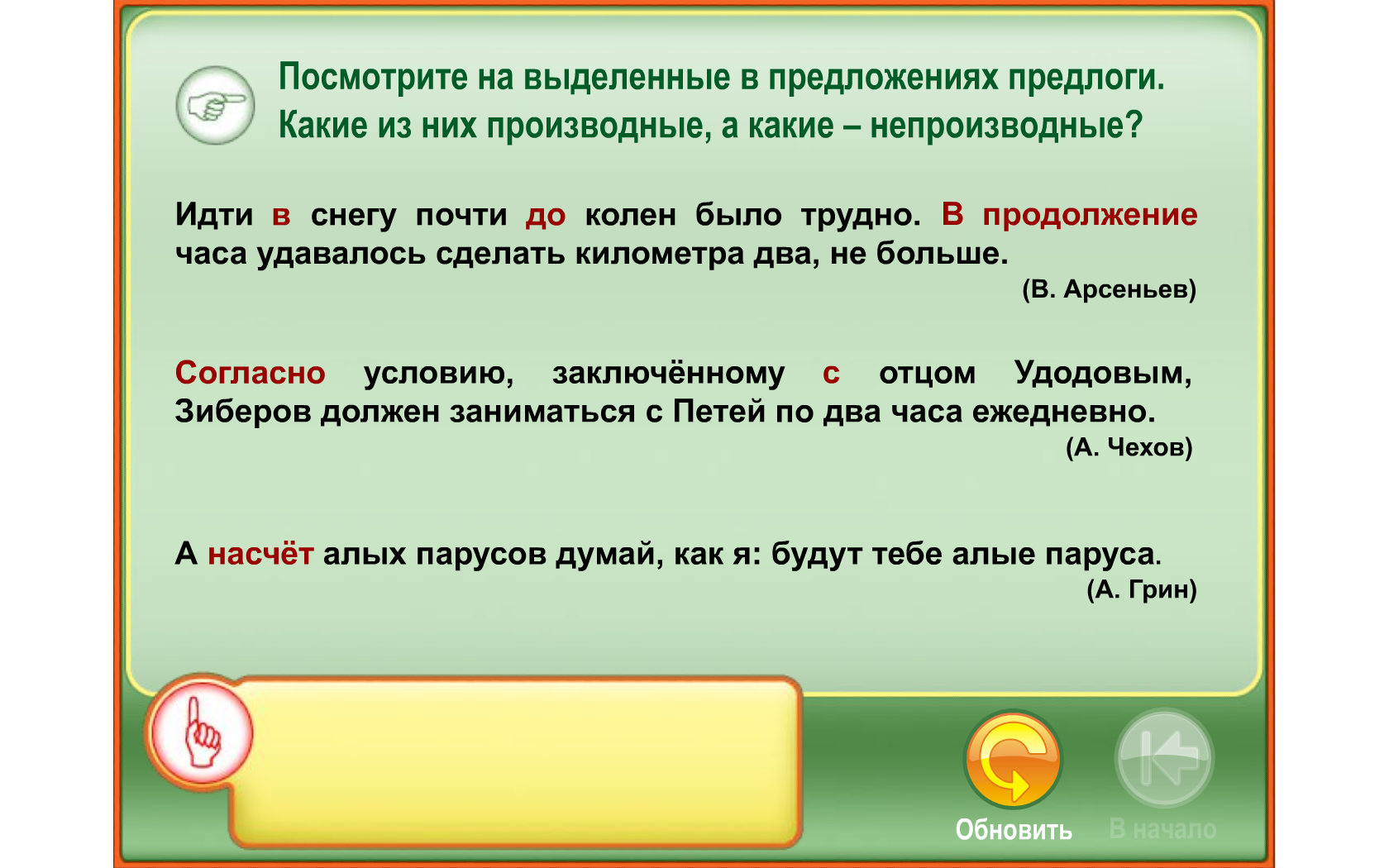 «Предлог или существительное с предлогом (110165)»
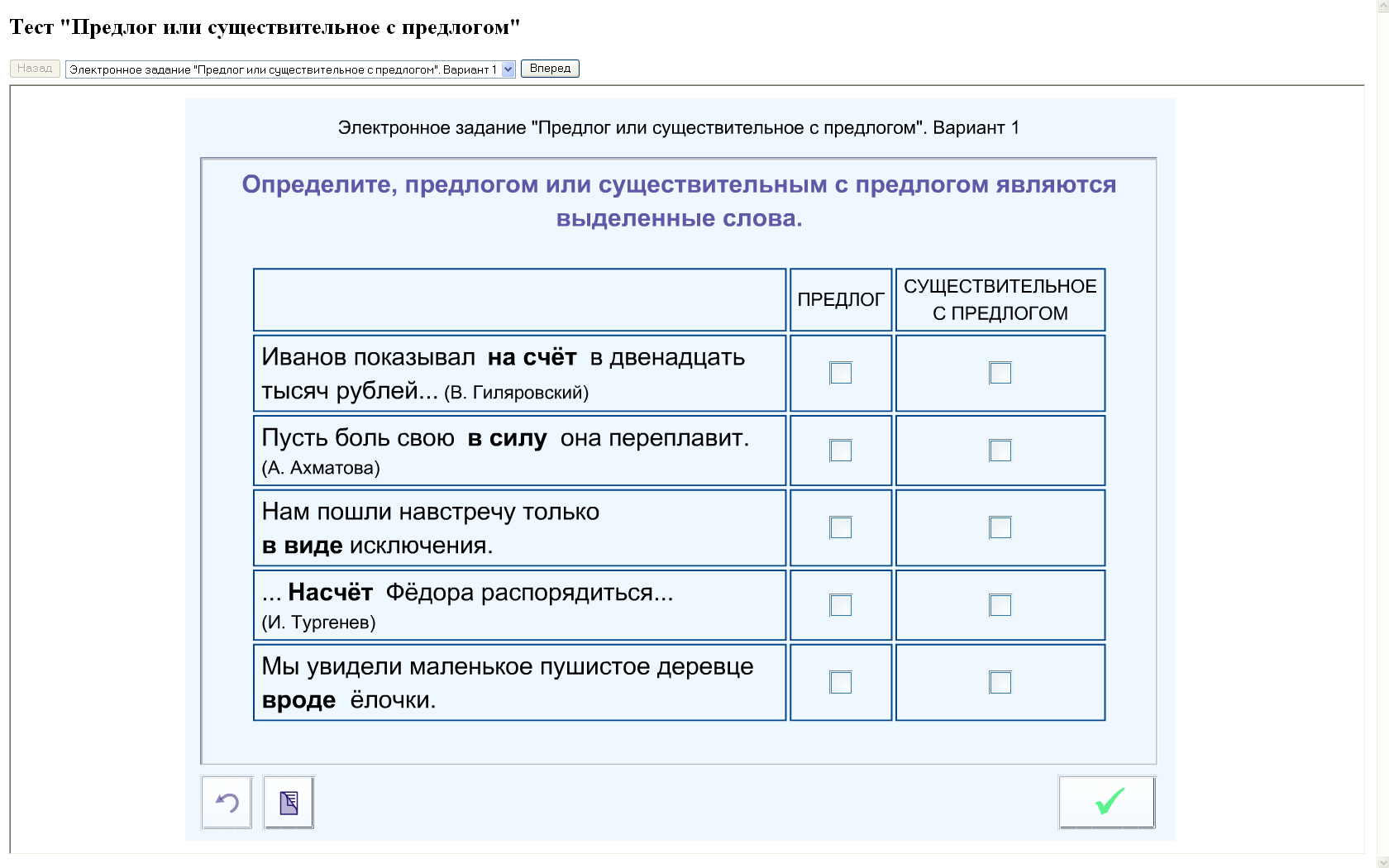 VIII. Употребление предлогов .
  Анимация «  Производный предлог благодаря ( № 110645)»
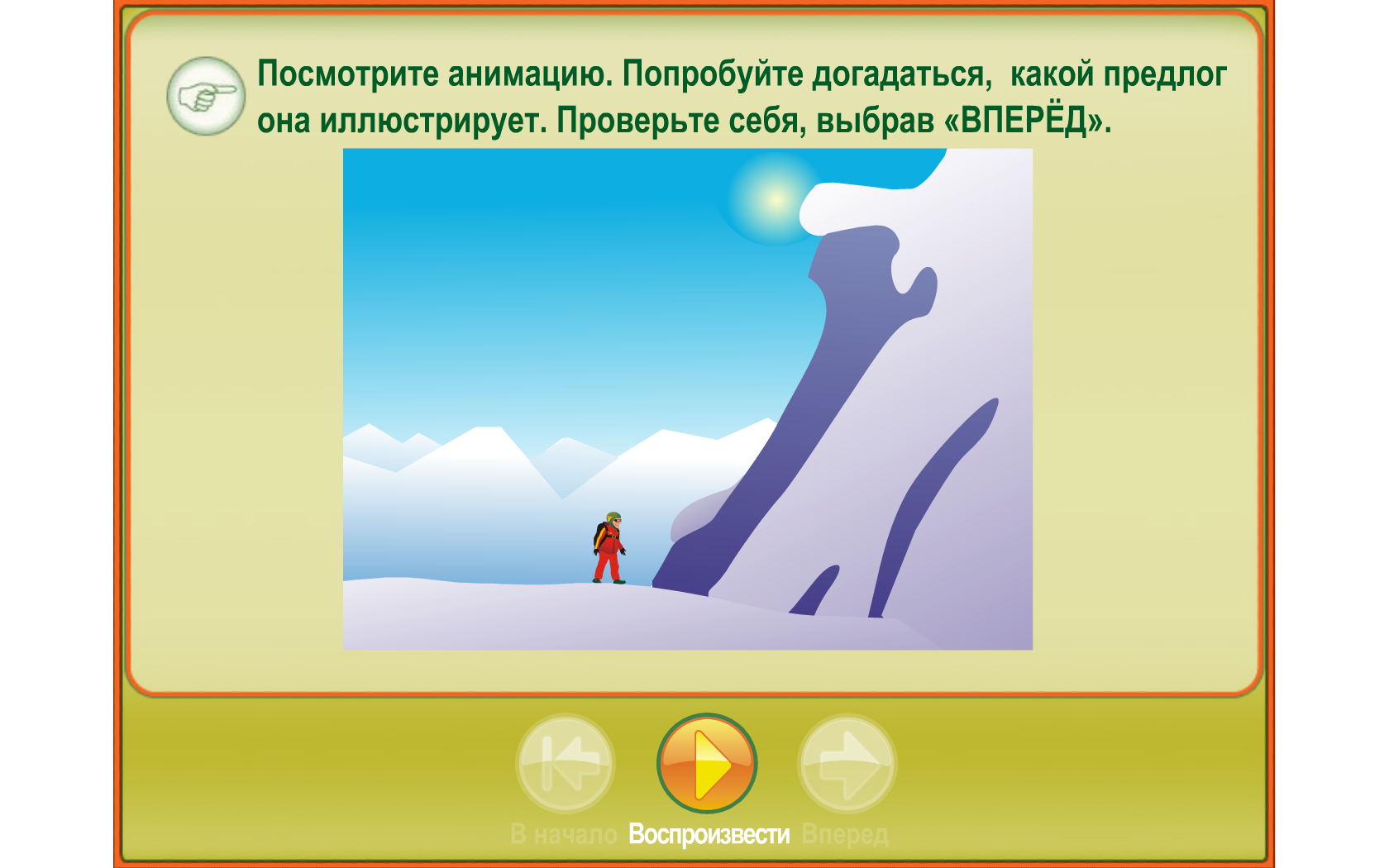 IX. Закрепление полученных знаний. - Выбор не только производного ,но и непроизводного предлога может повлиять на смысл высказывания. Посмотрите анимацию "Роль предлогов в языке ( №110874)», выполните предложенные задания.
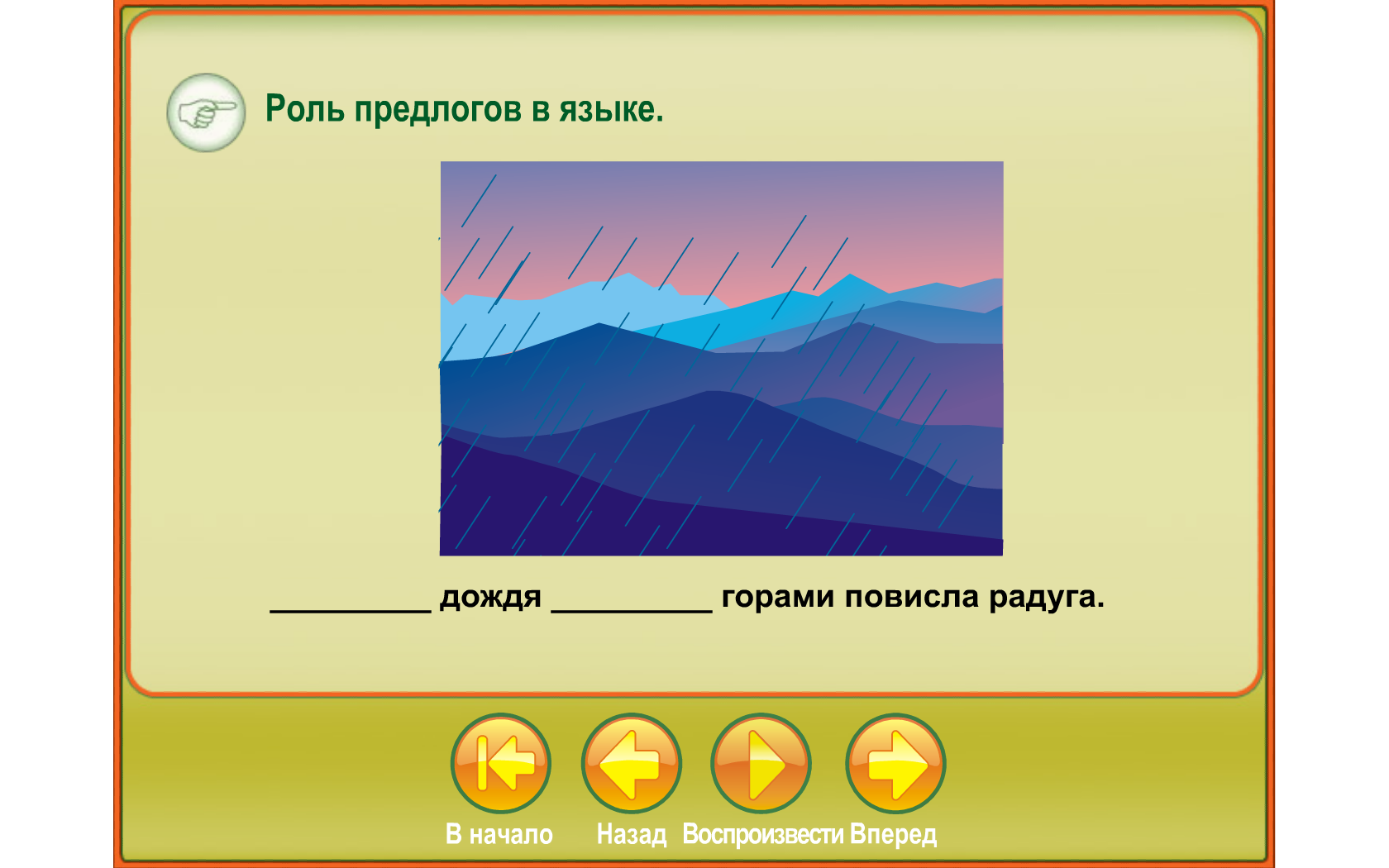 X.  Подведение итогов урока .Рефлексия.  Проанализируйте  урок , сделайте вывод  о полученных знаниях.( Ответы детей :  Мы познакомились с происхождением предлогов.  Мы научились отличать производные предлоги от непроизводных, от омонимичных самостоятельных частей речи. Цифровые образовательные ресурсы  помогли нам  усвоить и  закрепить теоретический  материал , самостоятельно оценить усвоение новых знаний.)
- Составьте  синквейн по теме урока . Лучший запишем в тетрадь.
ЦОР 
УДОБНЫЙ, ПОНЯТНЫЙ
     ПОМОГАЕТ, ОБЪЕДИНЯЕТ , УЧИТ
     УМА  ТВОРЕНЬЕ - ПОЛЬЗА ДЕТЯМ
     ЗНАНИЕ 
                           (Автор Леонтьева Алёна.7в)
XI. Домашнее задание.  Используя материалы единой коллекции цифровых образовательных ресурсов, подготовьте сообщение :    1 вариант – Происхождение предлогов. 2 вариант – Употребление предлогов.Ответы подкрепите своими примерами.
XII.Комментирование оценок.